גיליון הבטיחות MSDS
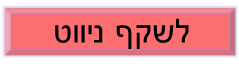 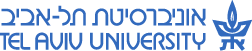 גיליון בטיחות (MSDS)
זיהוי החומר המסוכן וזיהוי היצרן ויבואן החומר
זיהוי המרכיבים  - חובה לציין מרכיבים מסוכנים ואחוז בתערובת
סיכונים – סיכוני בריאות וסיכונים מיוחדים
עזרה ראשונה במקרה של חשיפה לחומר
כיבוי אש – אמצעי כיבוי אש מומלצים, מיגון אישי ואזהרות מיוחדות למקרה שריפה.
אמצעי זהירות (אישיים, סביבתיים ושיטות טיהור) – טיפול בשפך או דליפה
טיפול ואחסנה בשגרה – מגבלות על מקומות האחסון 
צמצום חשיפה ומיגון אישי – ערכי סף לחשיפה, דרישה לאוורור מכני, אמצעי מיגון אישי
תכונות כימיות ופיסיקליות של החומר
יציבות וראקטיביות – תוצרי פירוק, פולימריזציה וראקציות מסוכנות עם אוויר, מים וחומרים אחרים.
טוקסיקולוגיה- LD50, LC50
מידע סביבתי
המלצות בדבר סילוק – טיפול בפסולת
נתונים להובלת החומר - מספר או"ם, קבוצת סיכון וקבוצת אריזה.
חקיקה ותקינה – כל תקינה אחרת הקשורה לחומר
מידע אחר
גיליון בטיחות
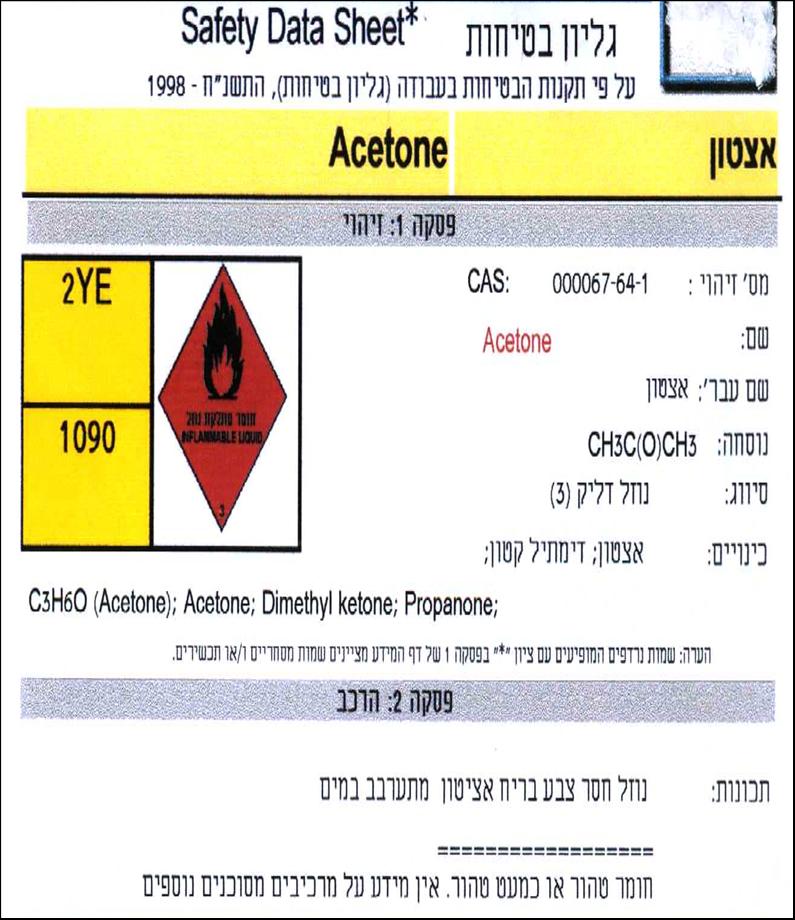 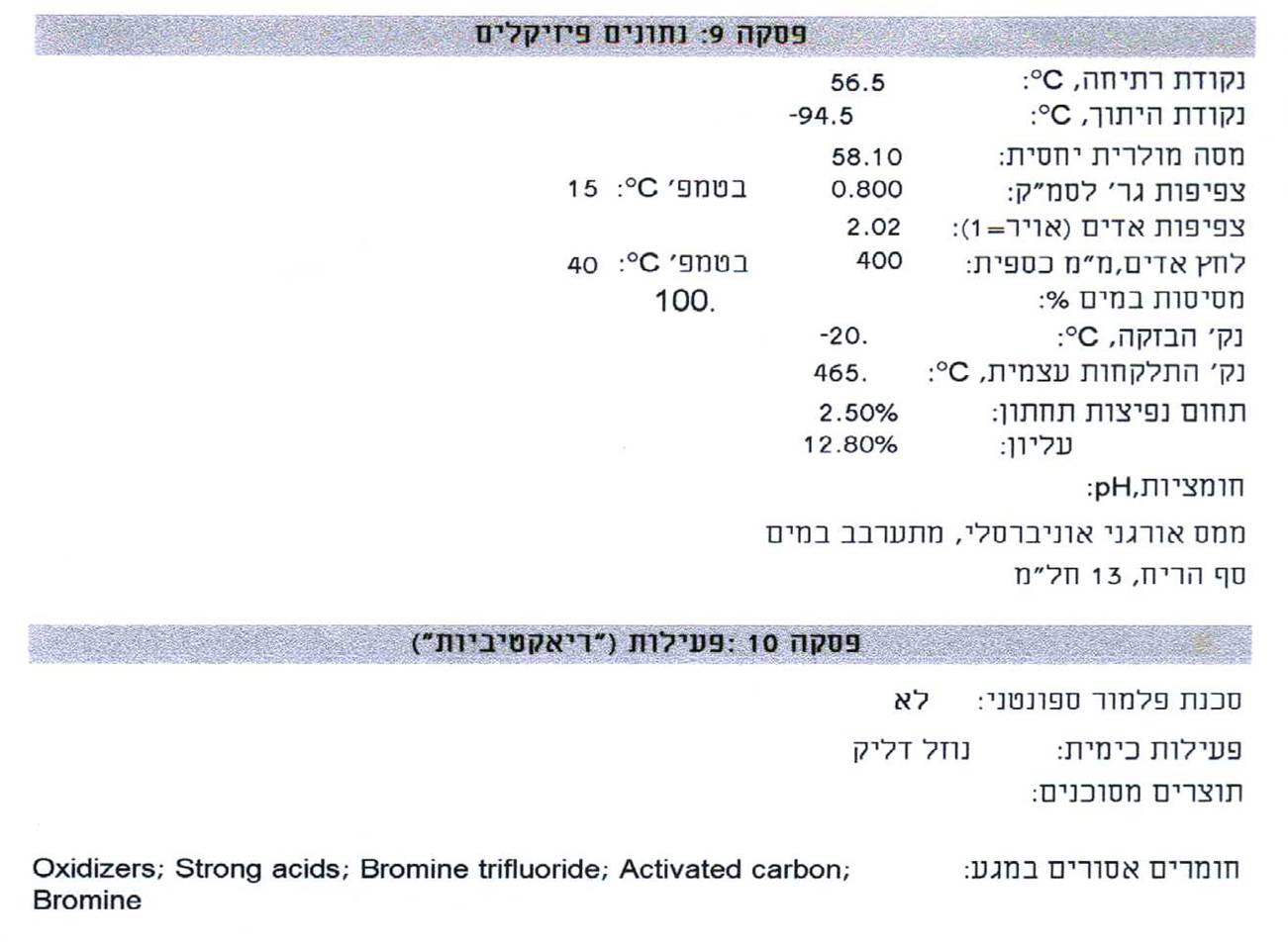 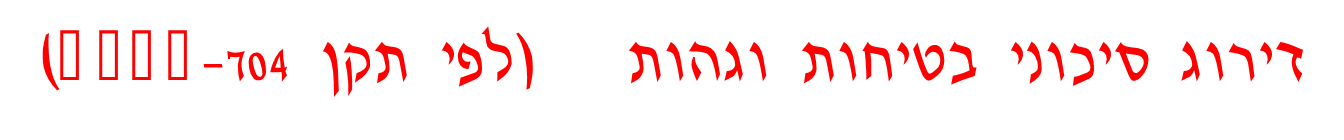 NFPA
סיכוני בטיחות וגהות מדורגים בסולם שבין 0-4 (0) - אין סיכון,
(4) - סיכון גבוה וחמור.
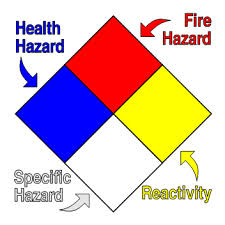 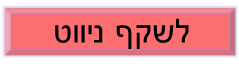 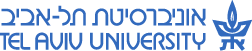 NFPA Code
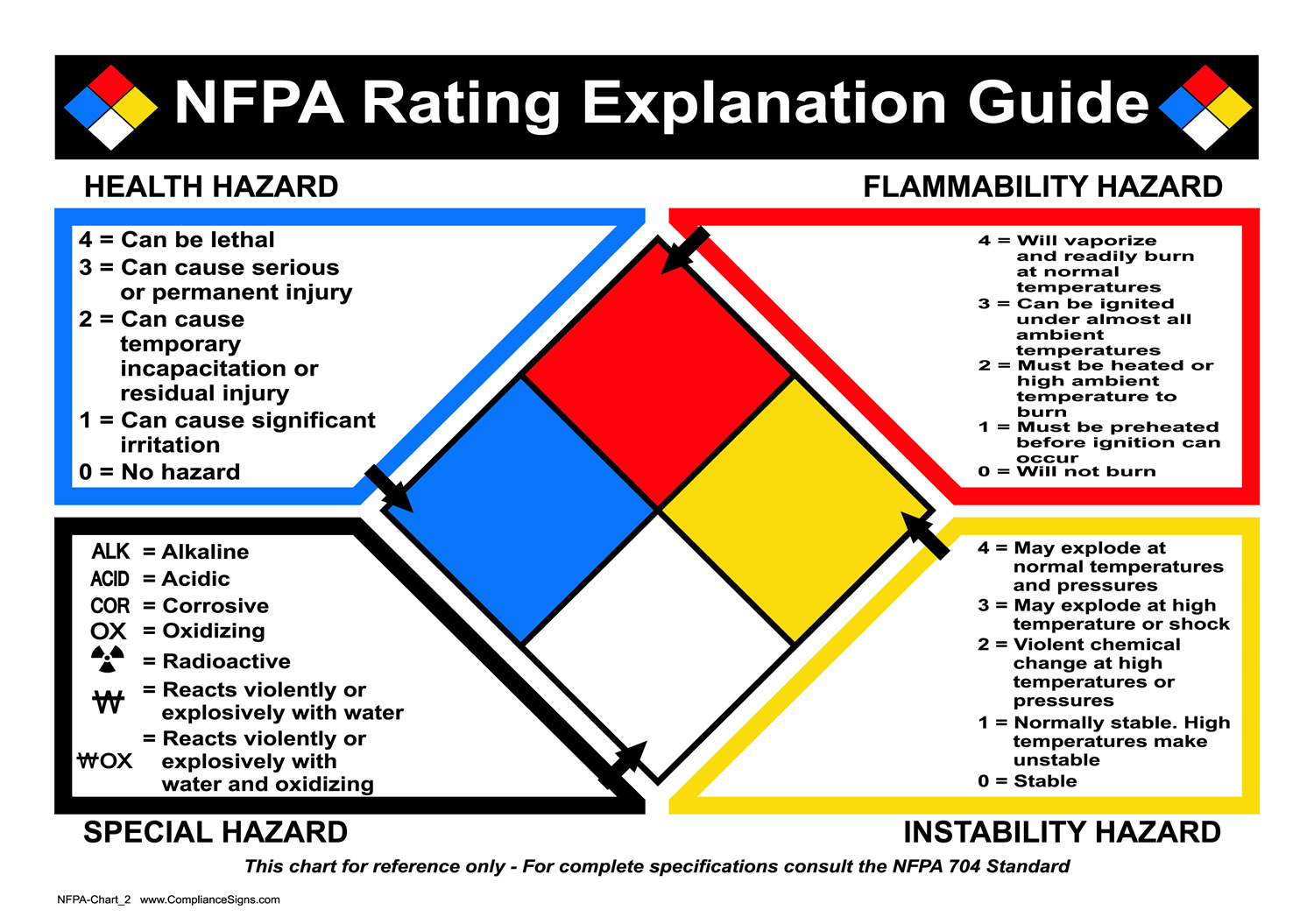